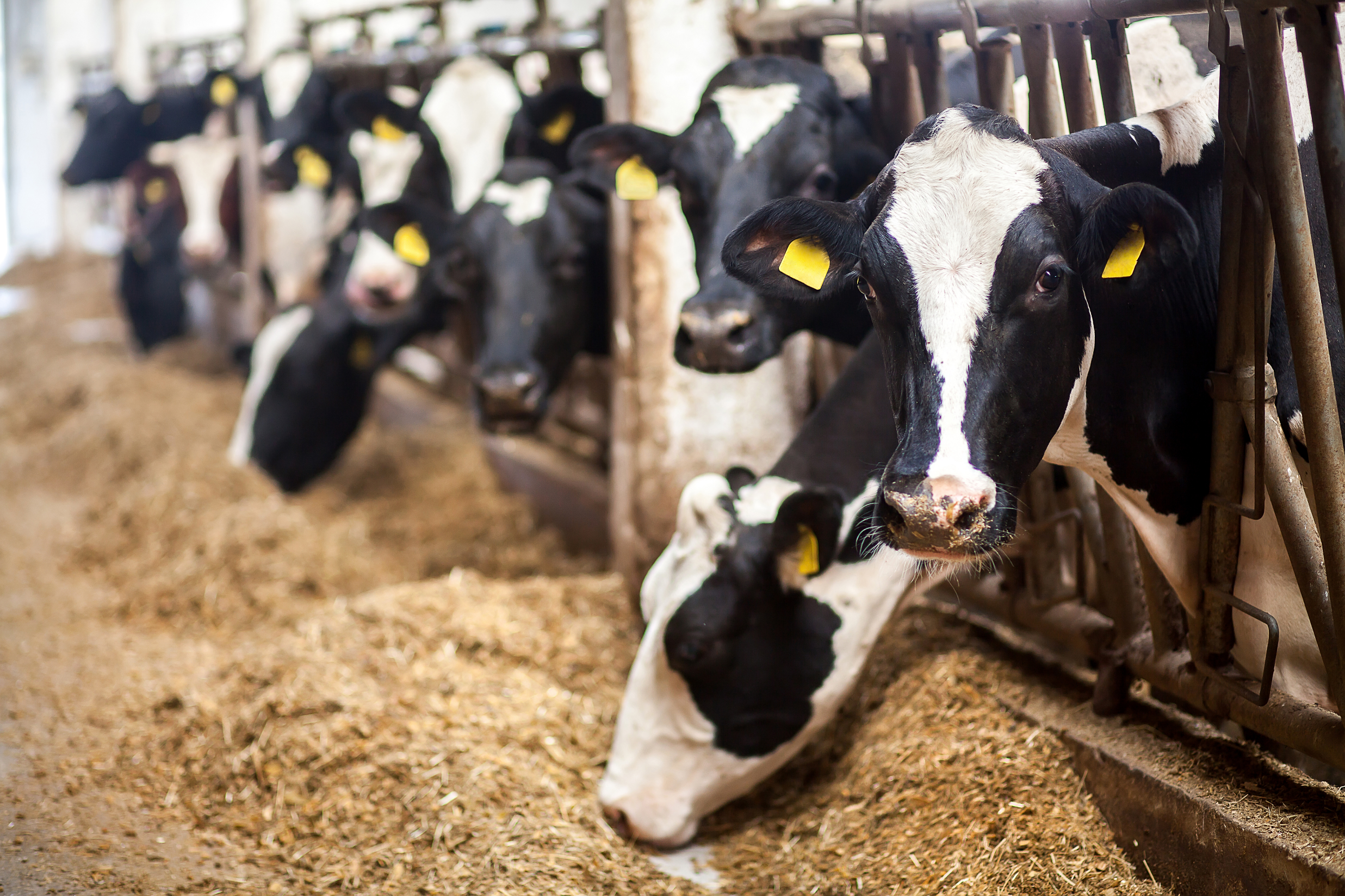 FARMED ANIMAL WELFARE & THE LAW: UNITED STATES
Dr Rajesh K. Reddy 
Center for Animal Law Studies

Email: rajreddy@lclark.edu
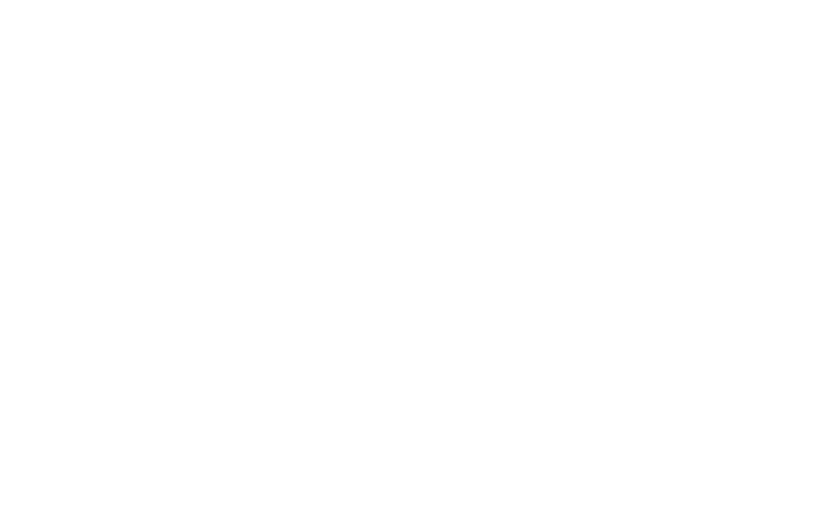 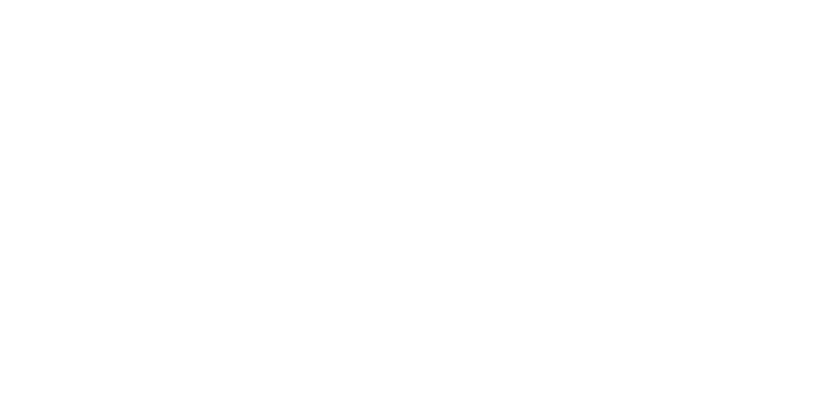 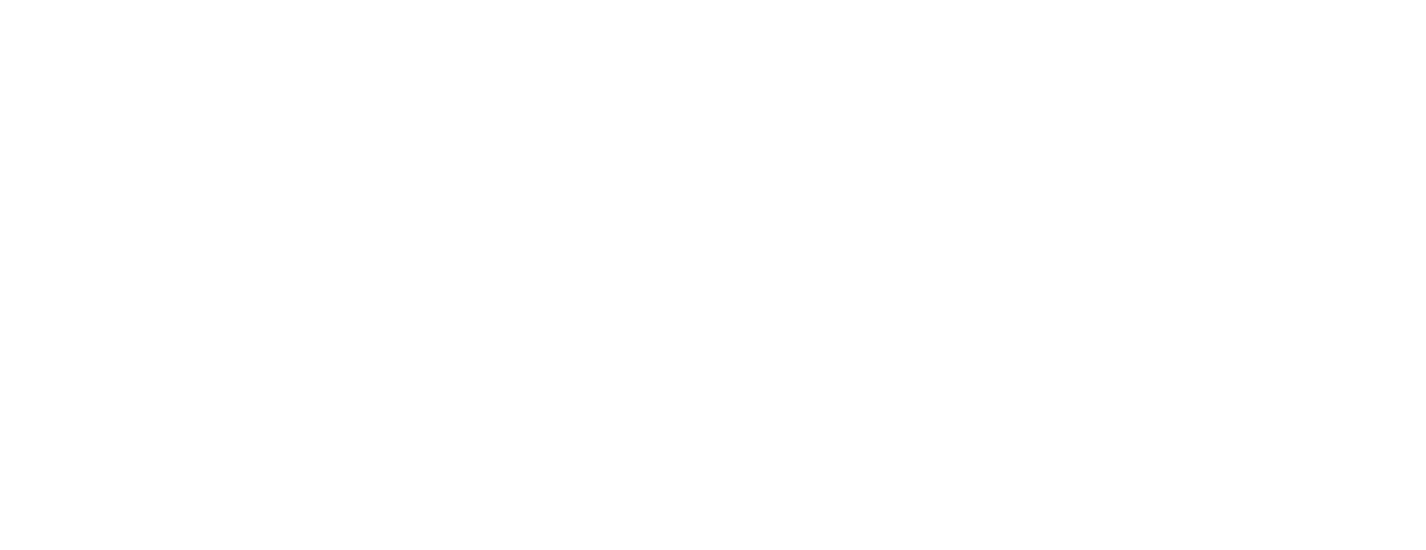 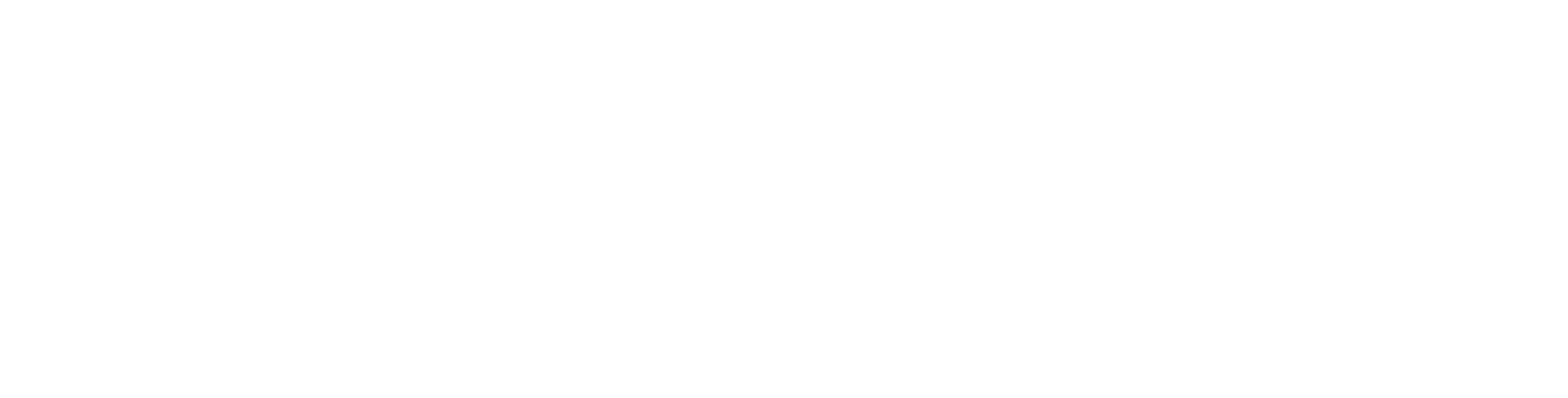 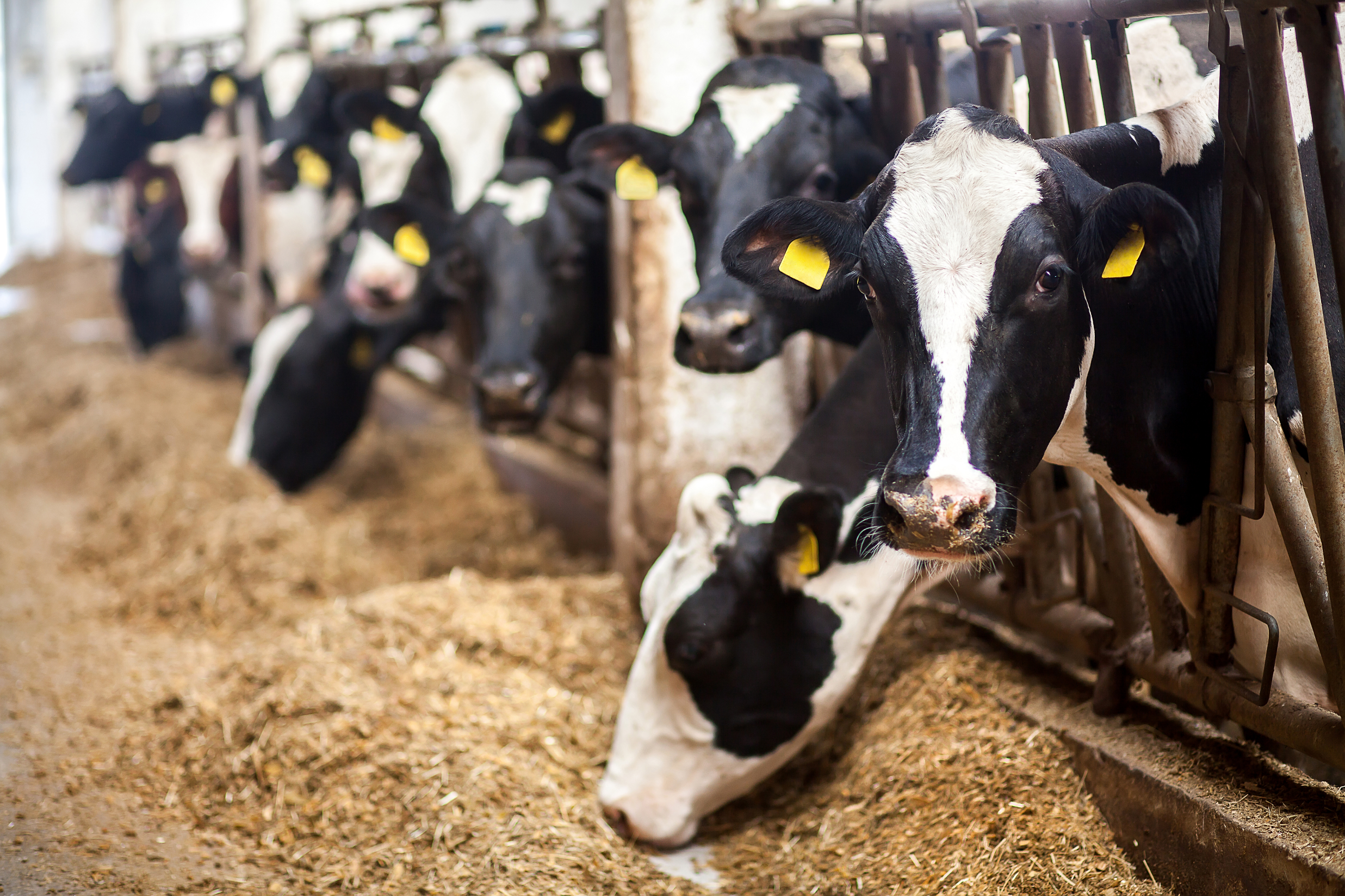 COMPARATIVE ANIMAL LAW: FARMED ANIMALS
This presentation is part of the Animal Law Education (ALE) module, Comparative Animal Law: Farmed Animals. 

Created by Voiceless, the animal protection institute in collaboration with the Centre for Professional Legal Education & the Center for Animal Law Studies. 
www.voiceless.org.au
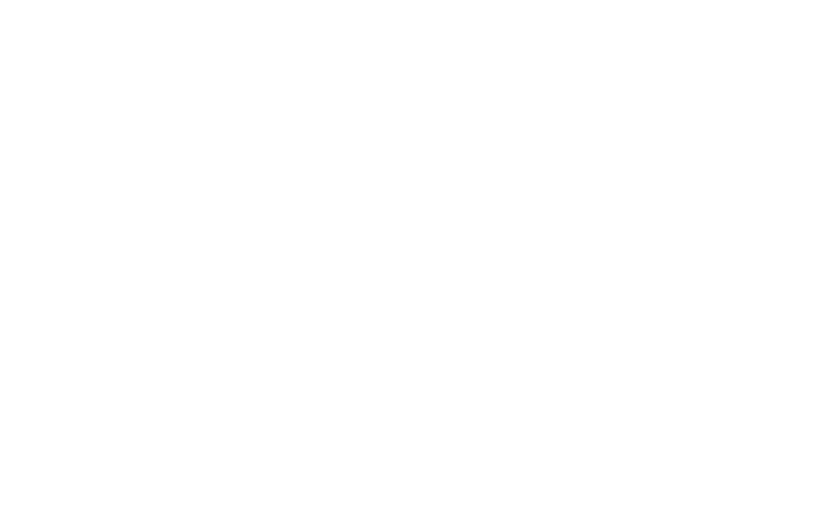 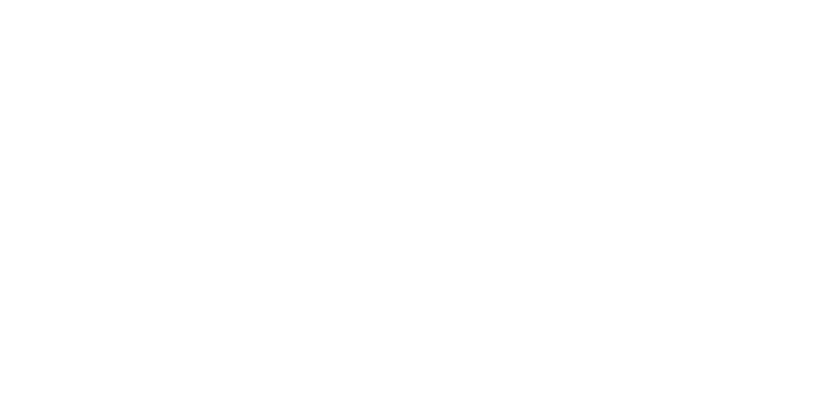 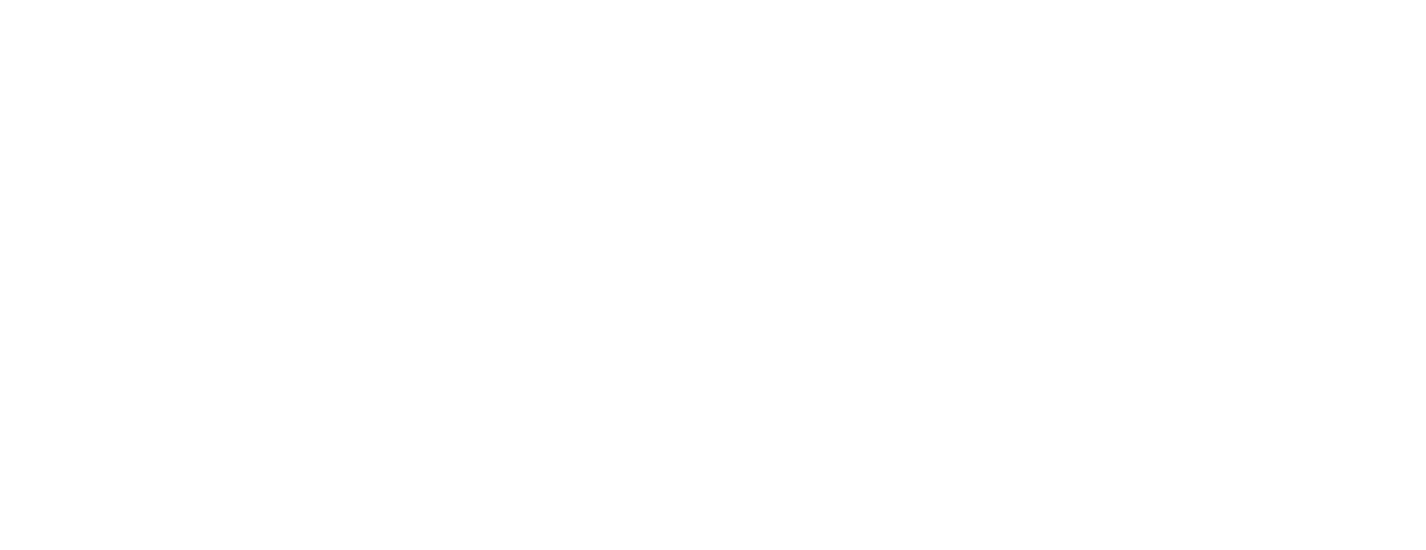 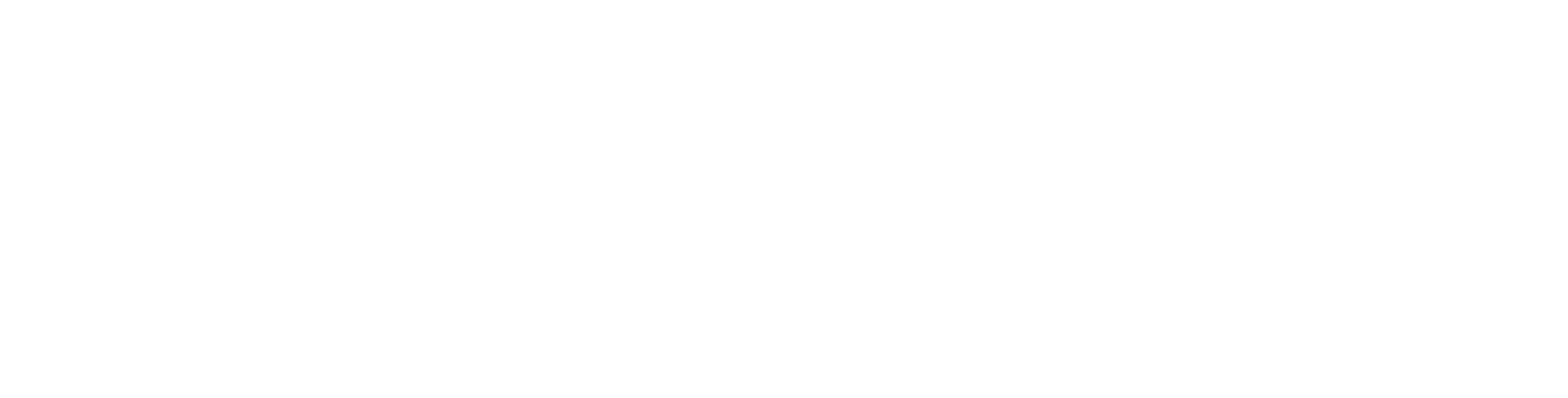 Learn more at: 
www.voiceless.org.au
OVERVIEW
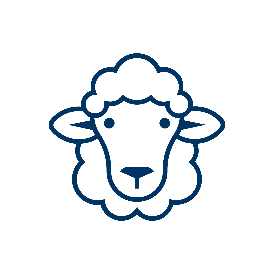 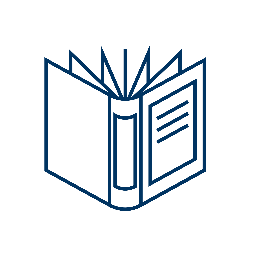 History
Statistics
A brief overview of the United States’ role in the emergence of industrial animal agriculture
An appraisal of the staggering numbers of animals killed for food in the United States
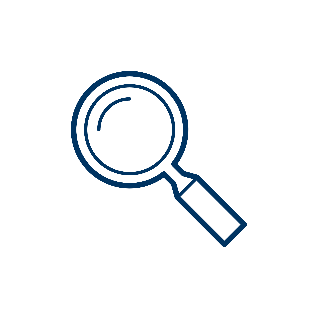 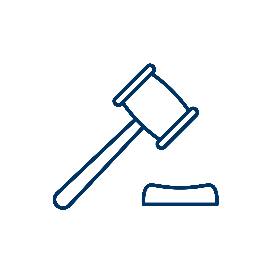 The Law
Reform
A critical analysis of the flawed-by-design framework to protect the interests of farmed animals
An insight into novel legal efforts by animal advocates to improve protections for farmed animals
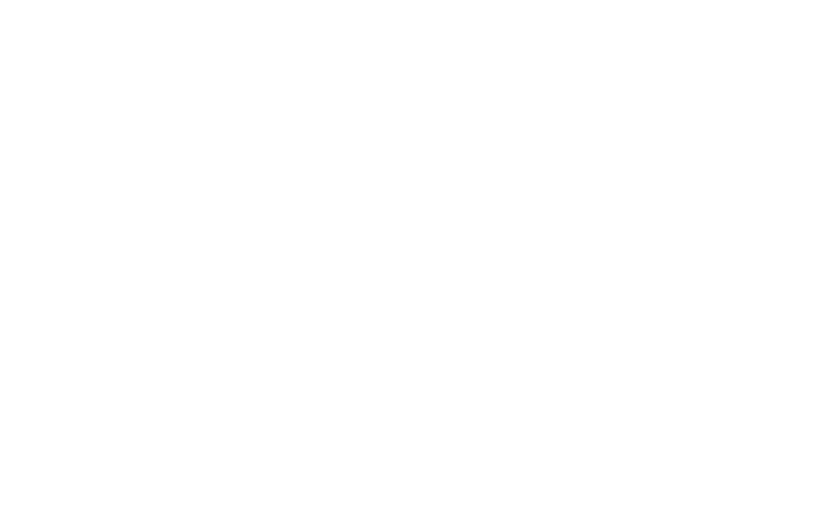 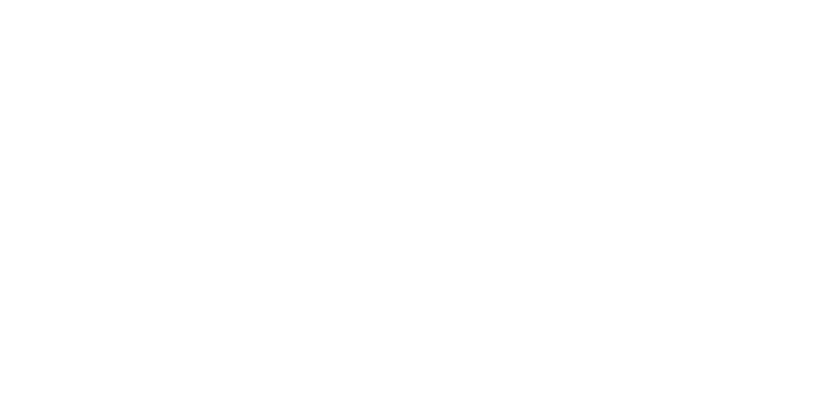 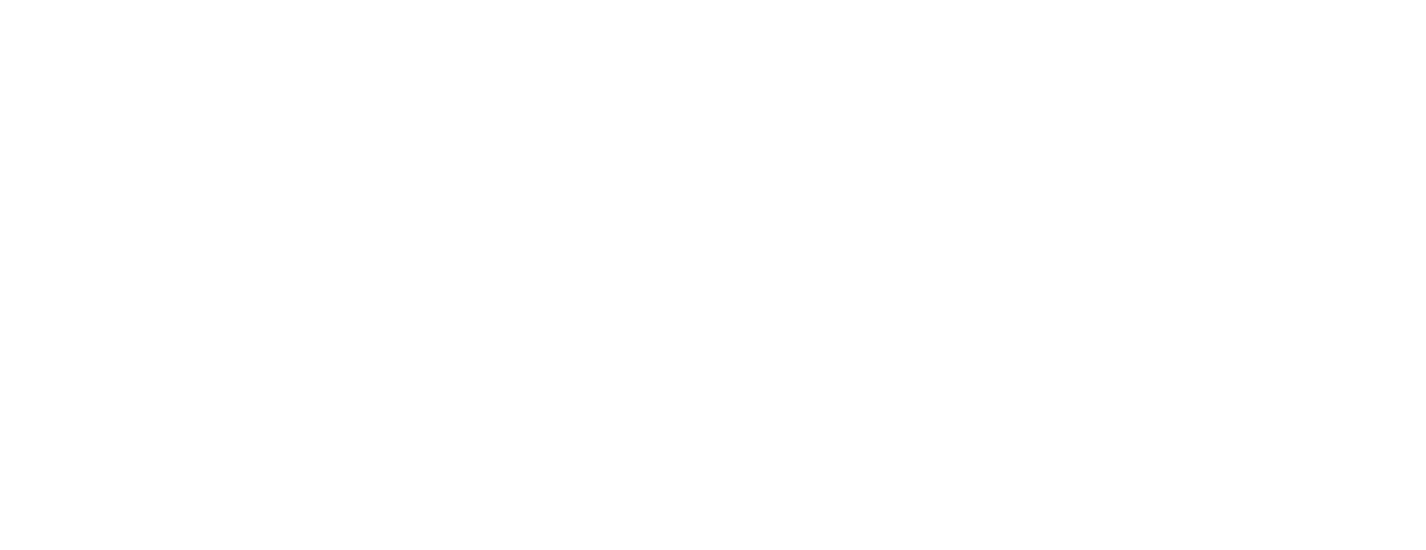 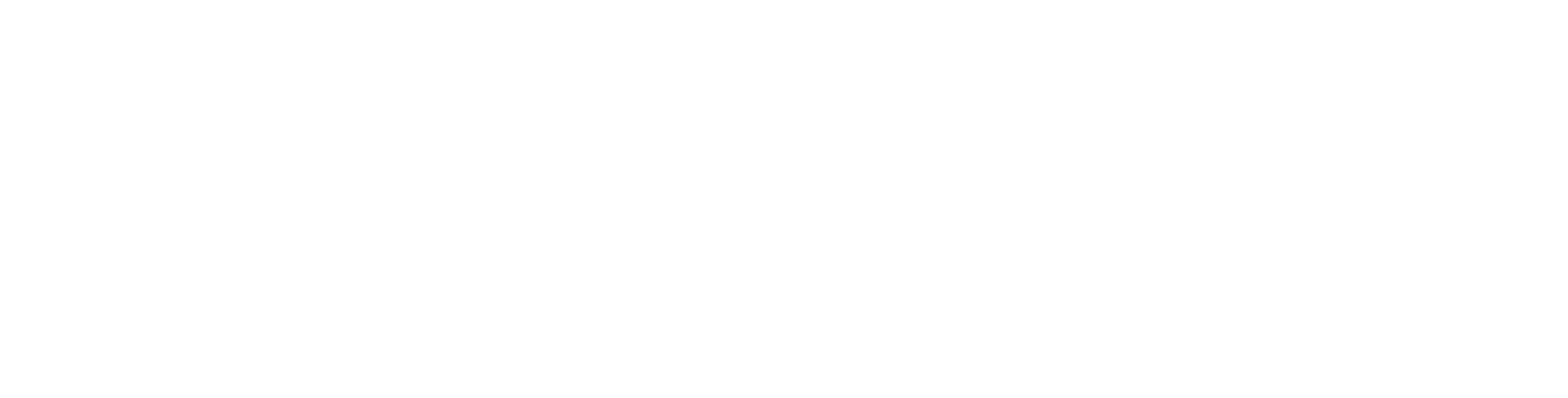 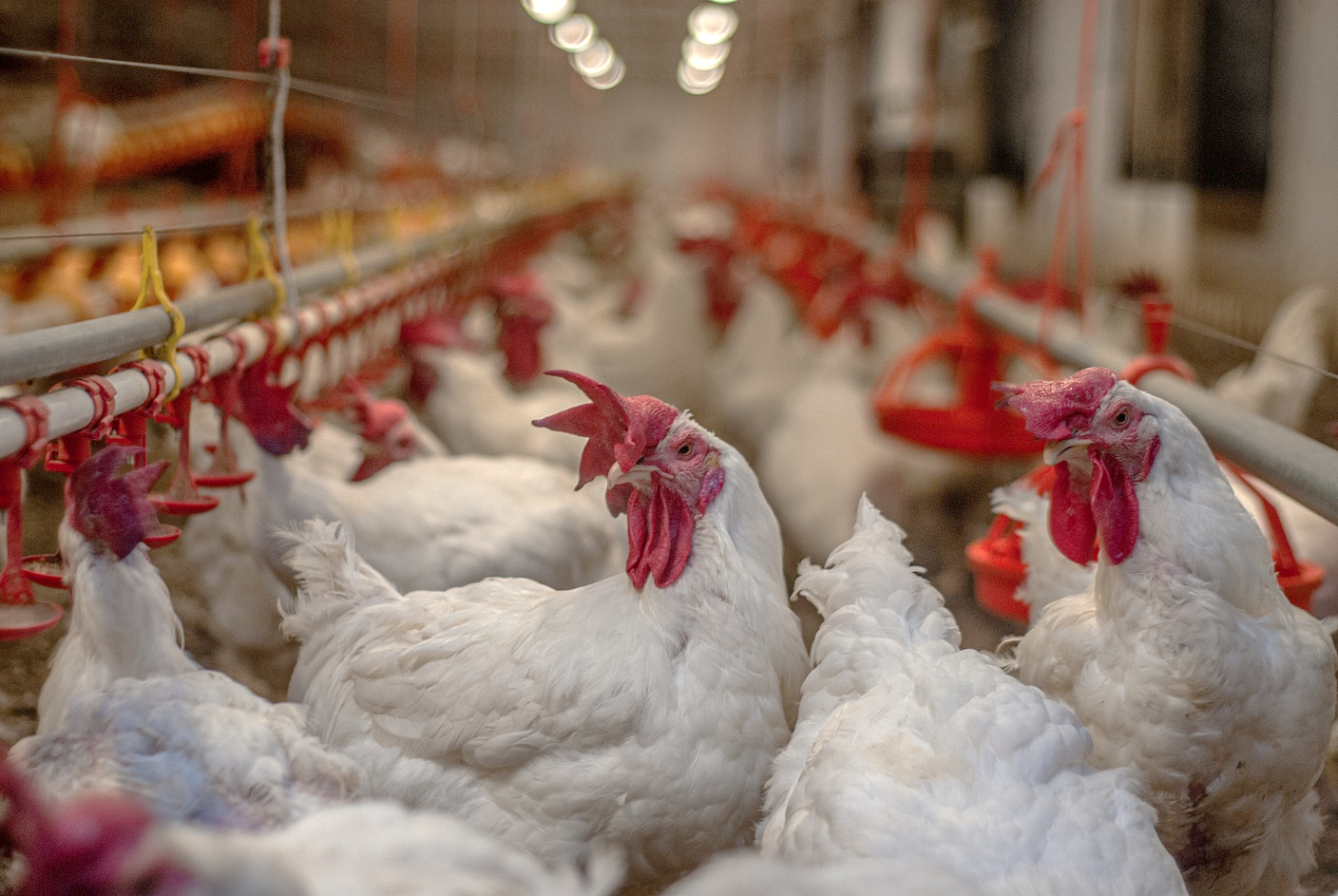 HISTORY
Scientific Developments
Vaccines and Vitamin D
Animal Husbandry
Refrigeration 

The Impact of War
The ‘High Cost of Living‘
A ‘Wonder Drug’

Industrialisation
Vertical Integration
Routinised Cruelties
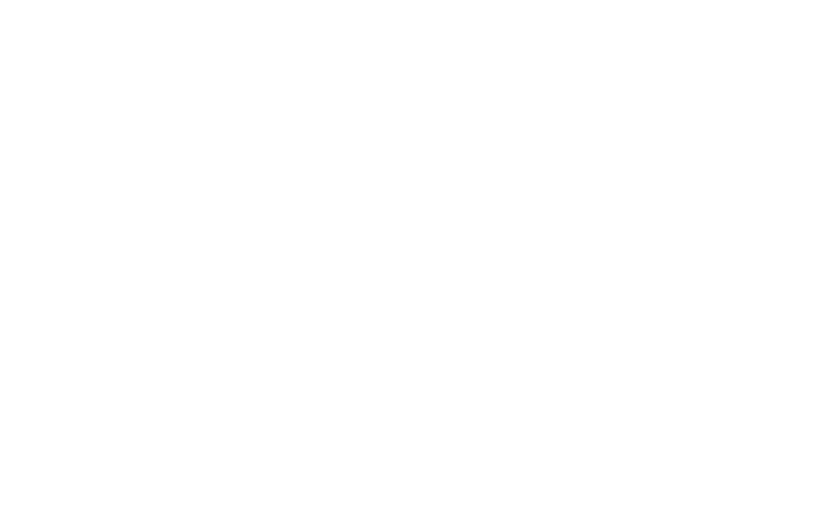 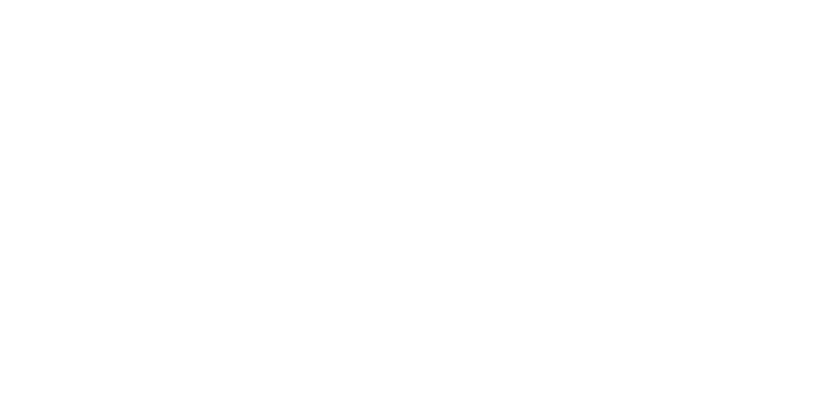 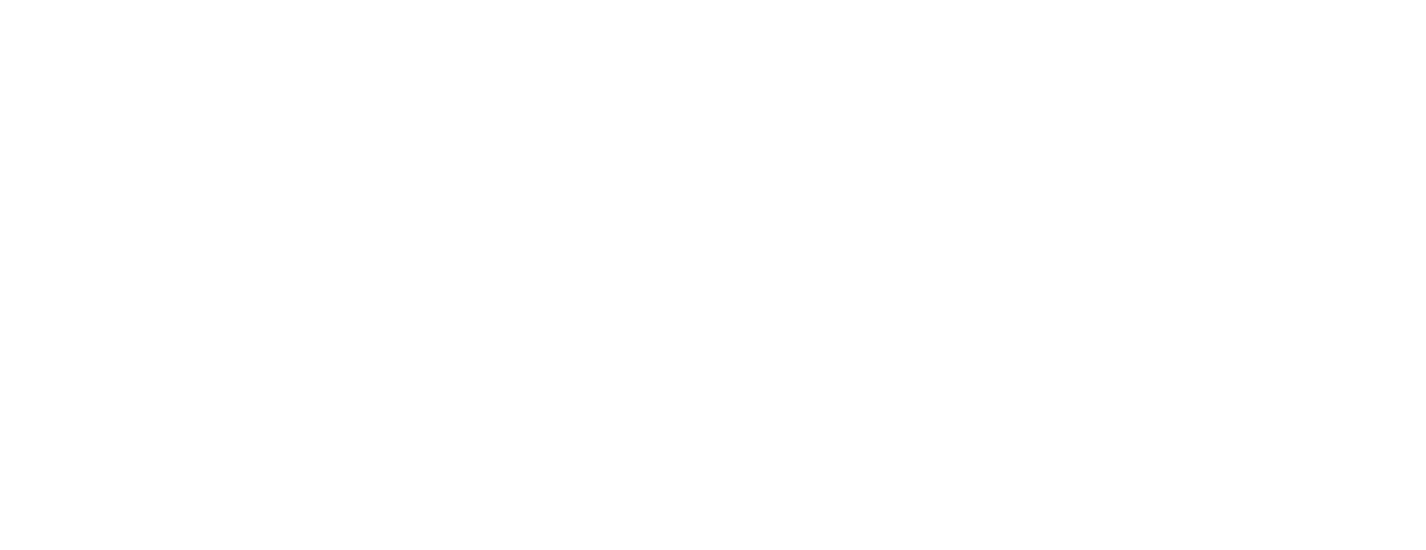 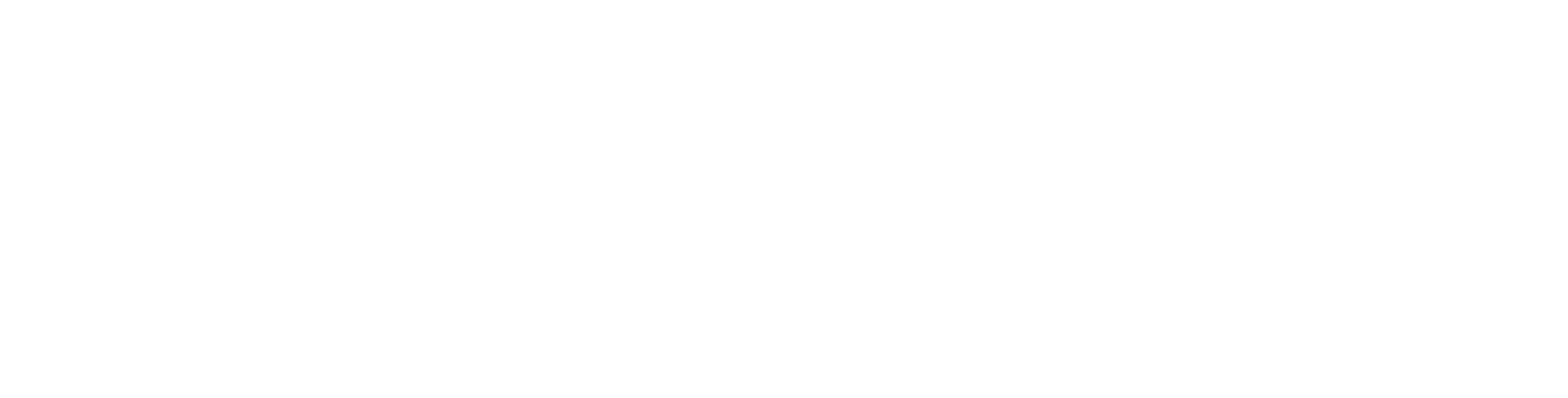 Stefano Belacchi / We Animals Media
STATISTICS: US FARMED ANIMAL USE
Cows: 33,000,000

Pigs: 129,000,000

Broiler chickens: 9,000,000,000

Egg-laying hens: 100,000,000

Turkeys: 200,000,000

Lambs and sheep: 2,000,000

Finned aquatic animals: 3,800,000,000

Shellfish: 43,100,000,000
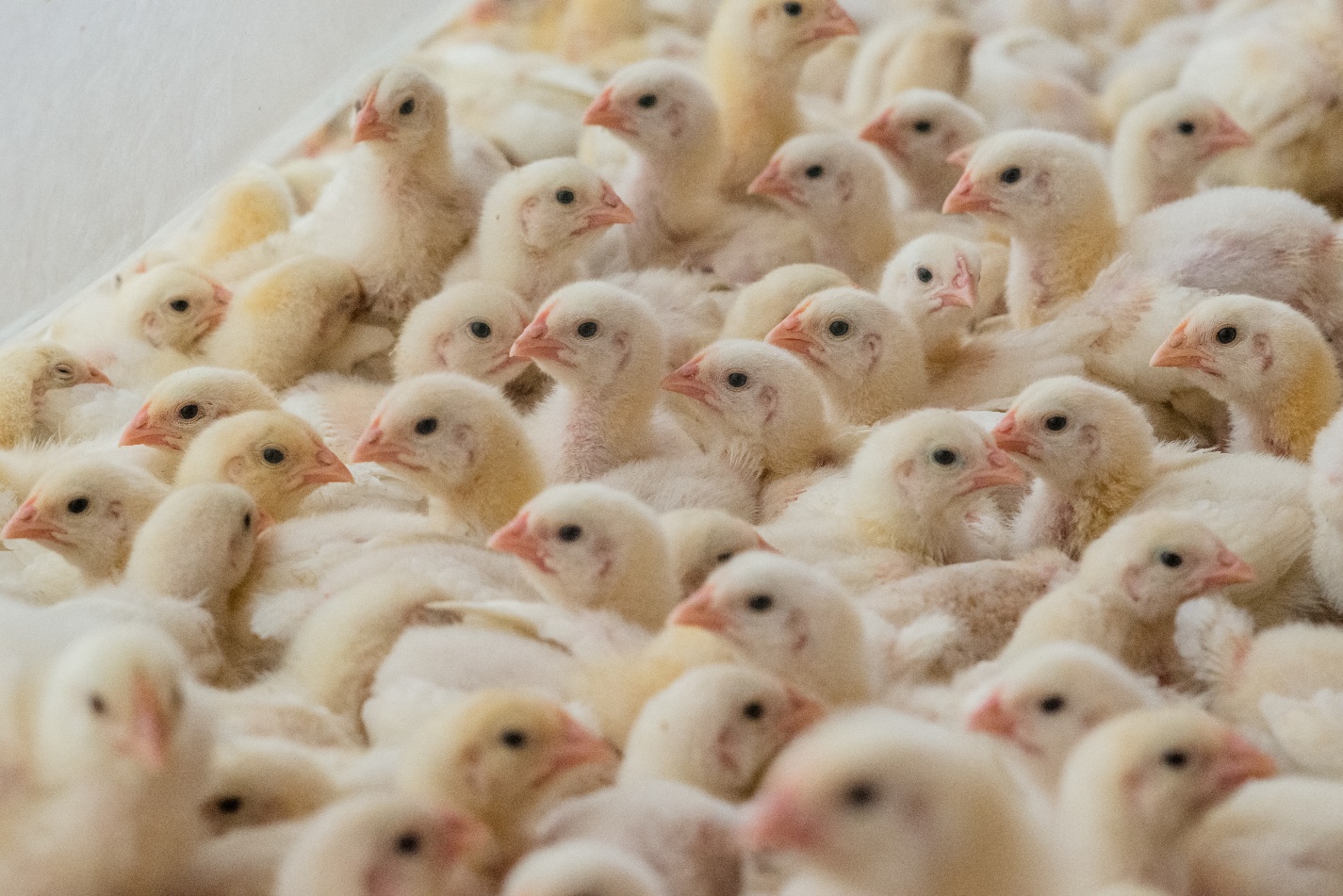 Jo-Anne McArthur / Animal Equality / We Animals Media
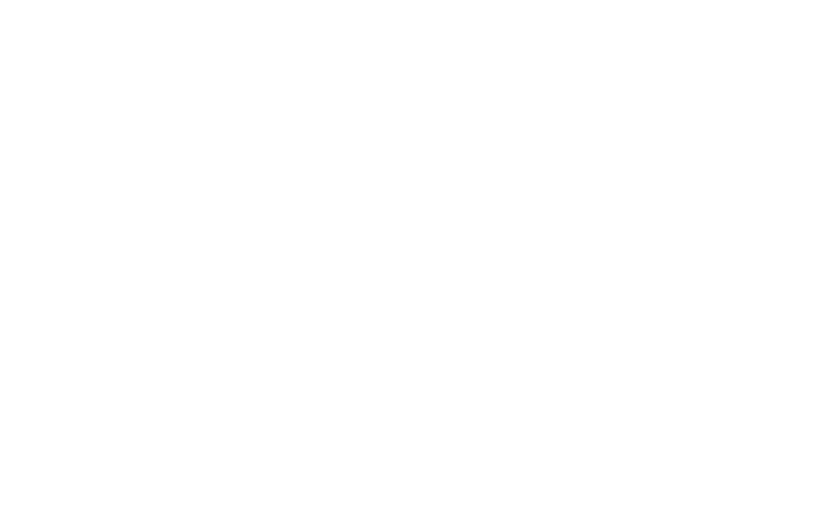 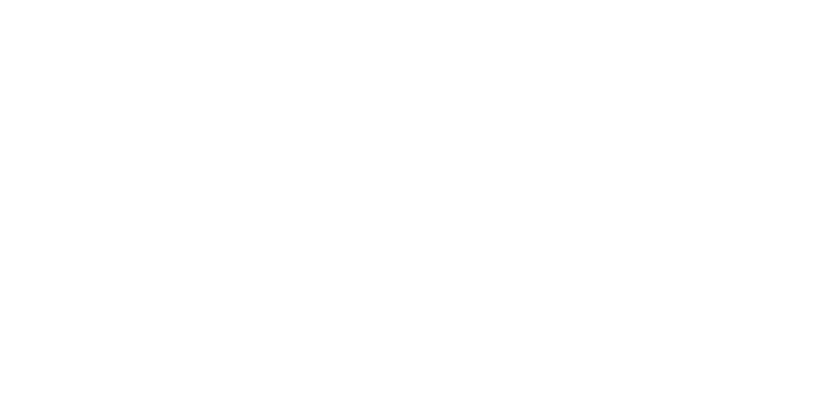 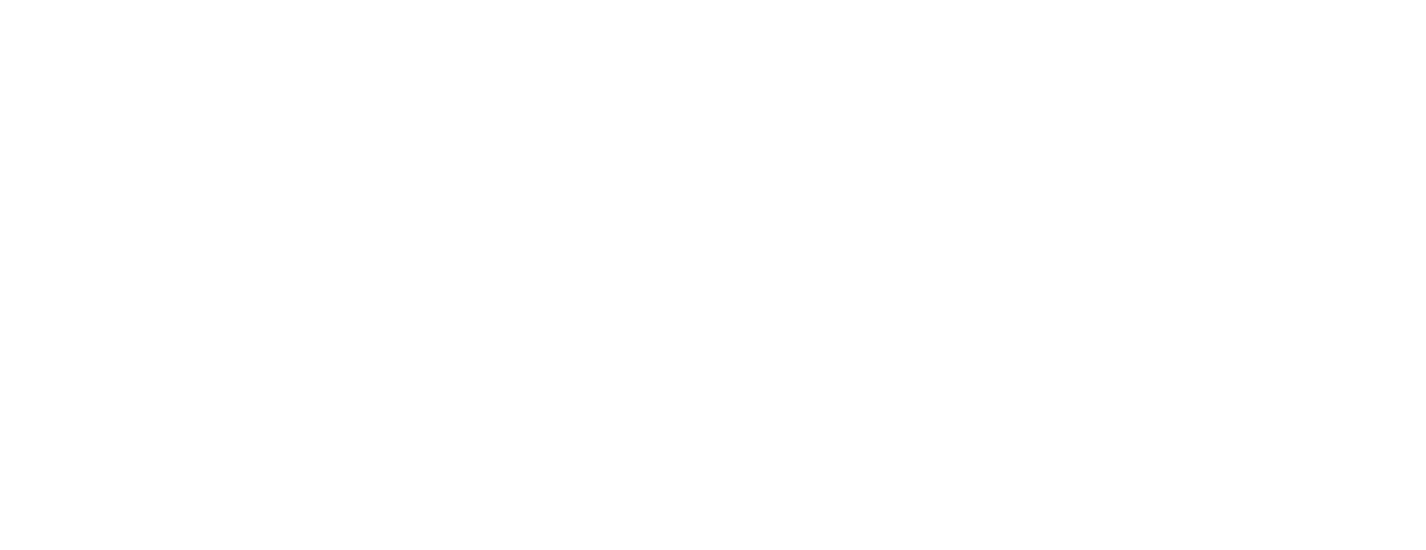 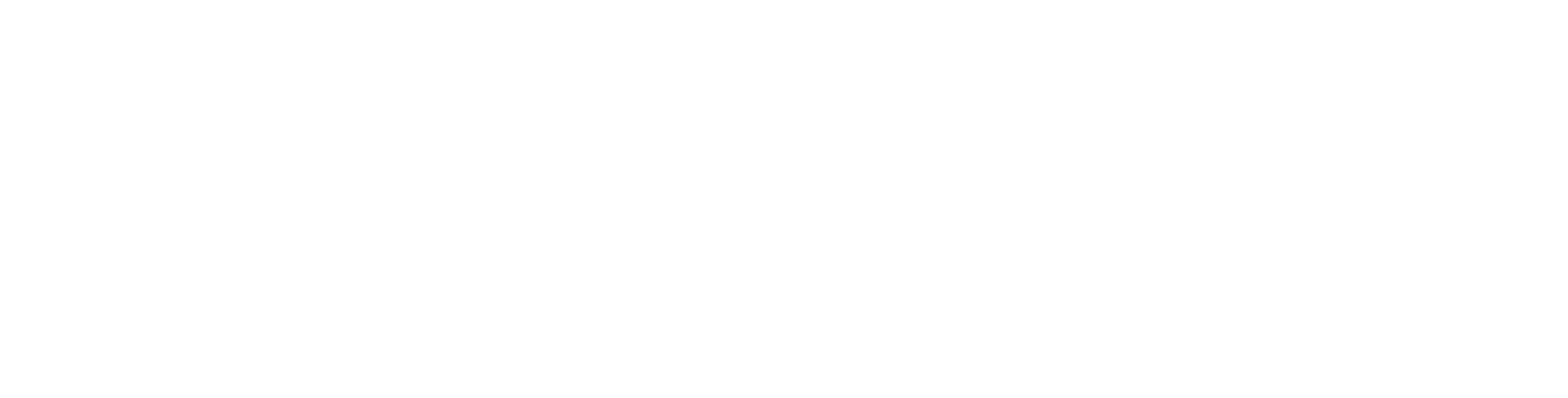 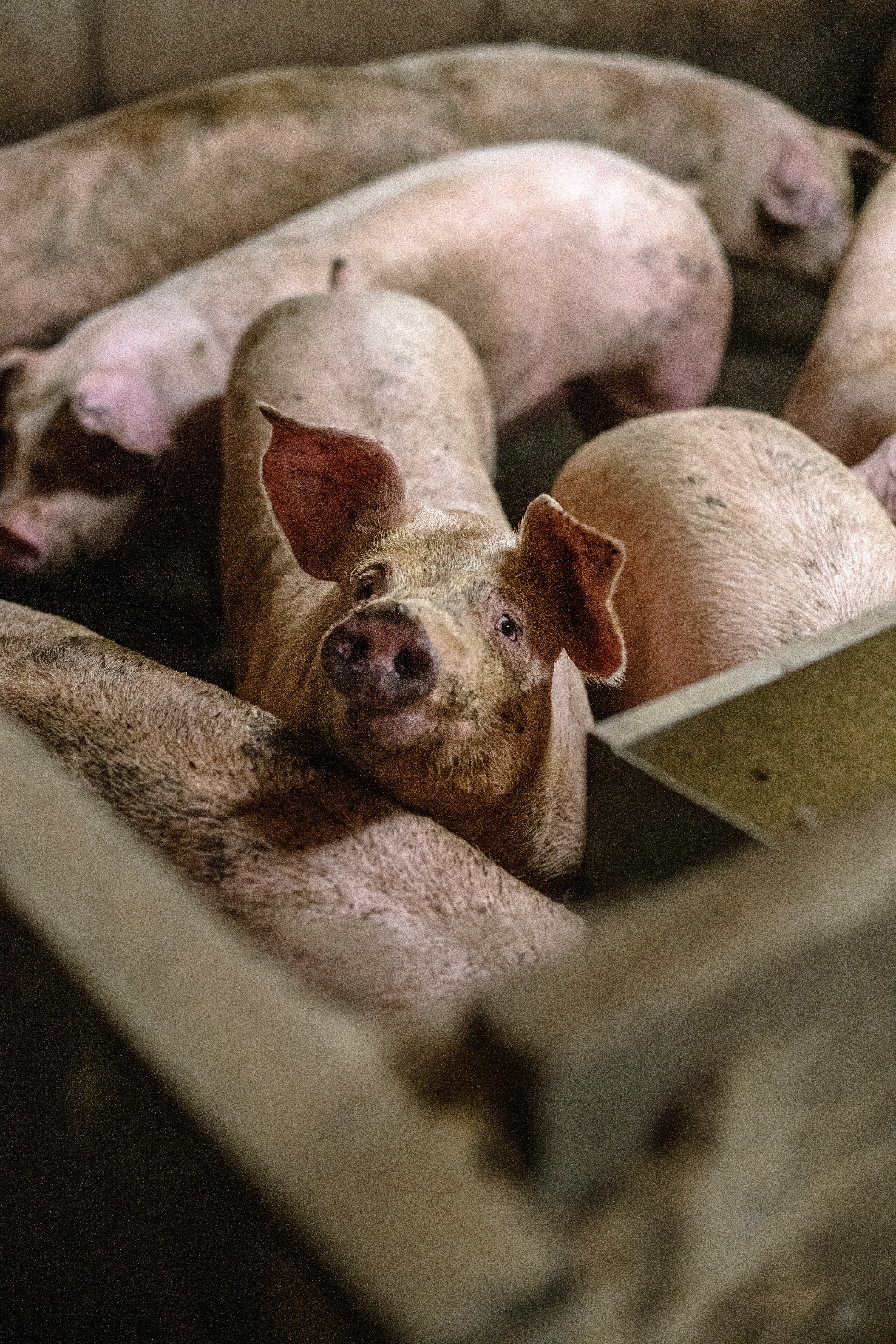 LAW: REARING
No Federal Protections
State Law Loopholes 
Farmed animals don’t qualify as animals
Customary husbandry practices exempted

Case Study: NJSPCA v. New Jersey Ag. Dep’t
Jo-Anne McArthur / We Animals Media
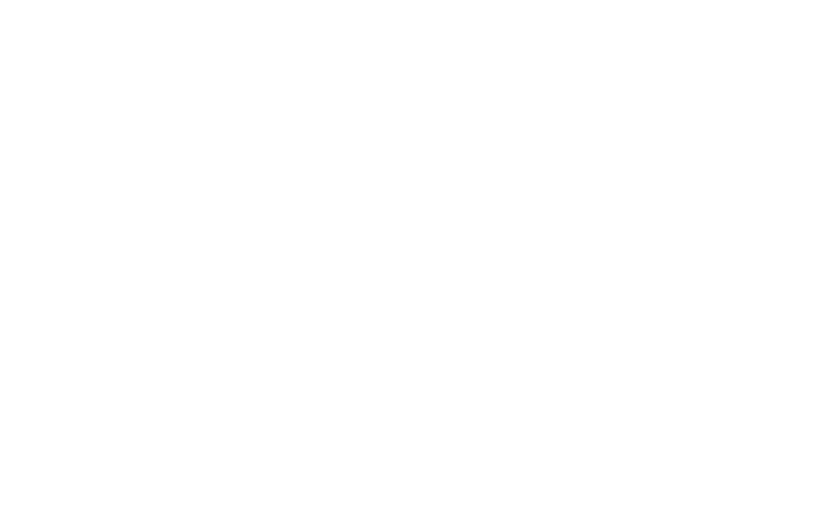 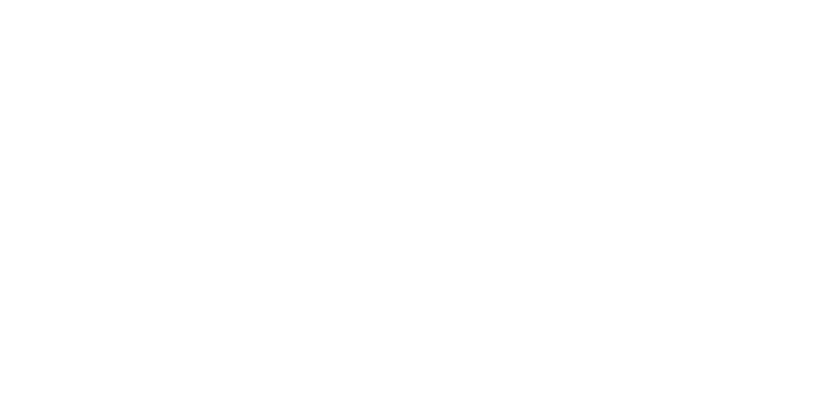 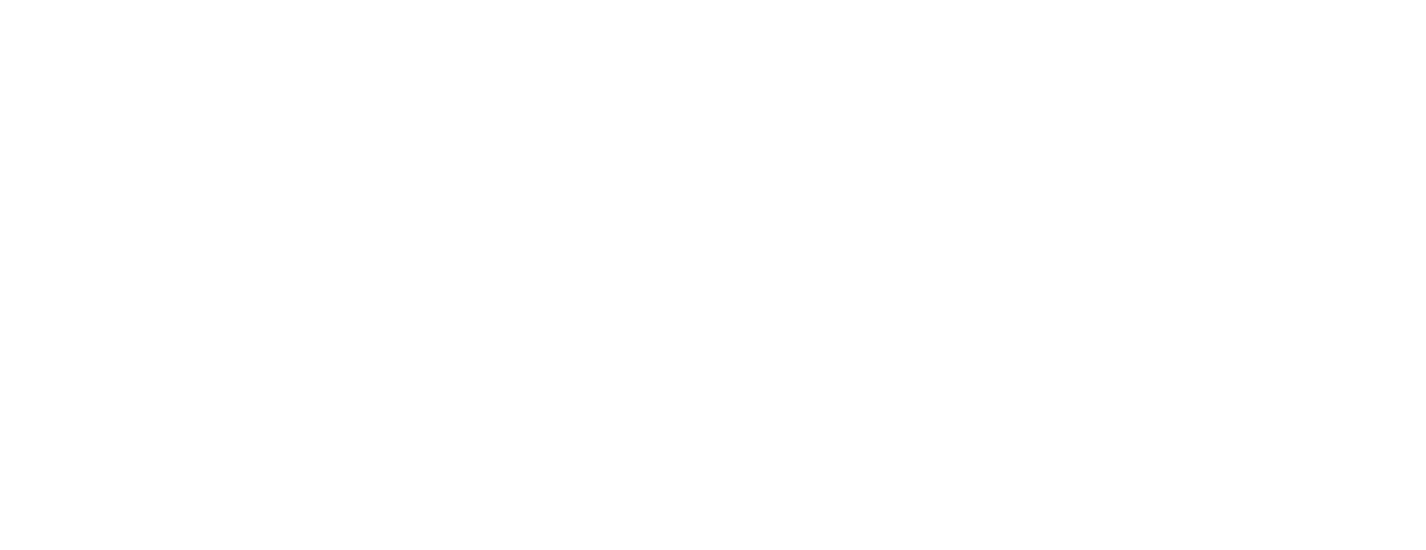 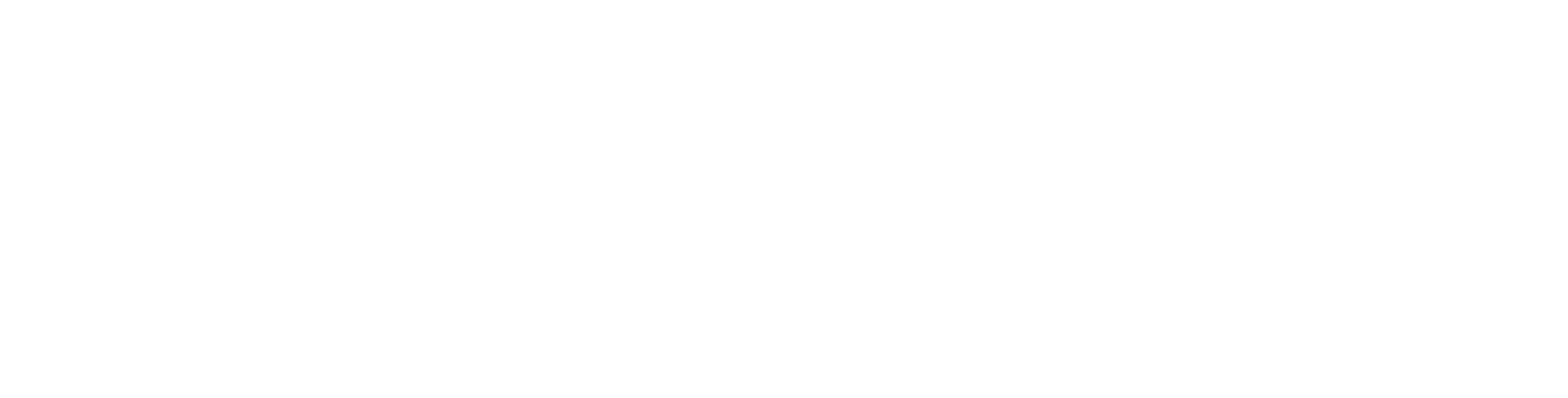 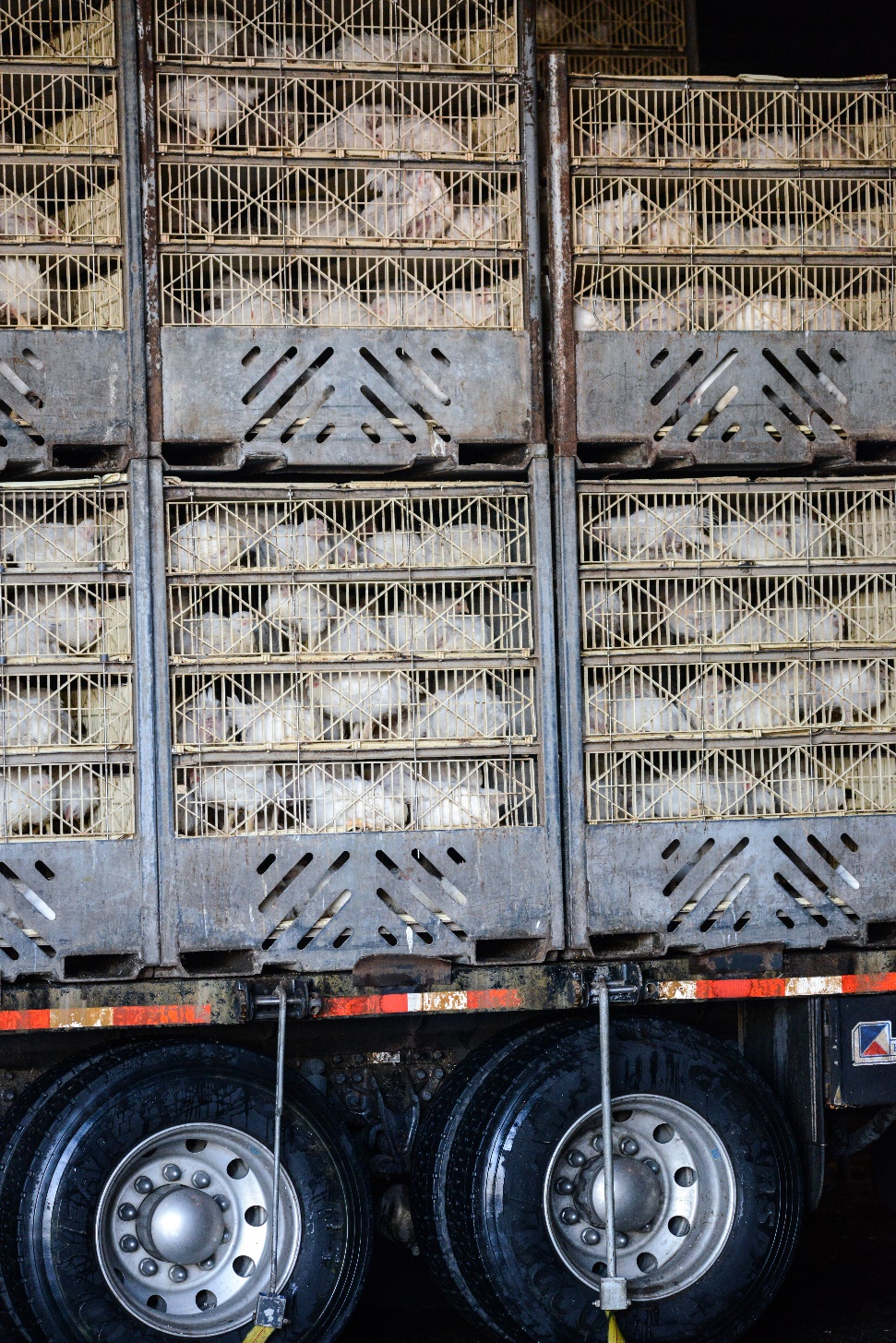 LAW: TRANSPORT
National Twenty-Eight Hour Law
Carriers to provide food, water, rest every 28 hours
Land transport of animals across state lines only
Only pigs, sheep, and cattle (also equines for slaughter)
Time may be extended
Fragmented state laws
Jo-Anne McArthur / We Animals Media
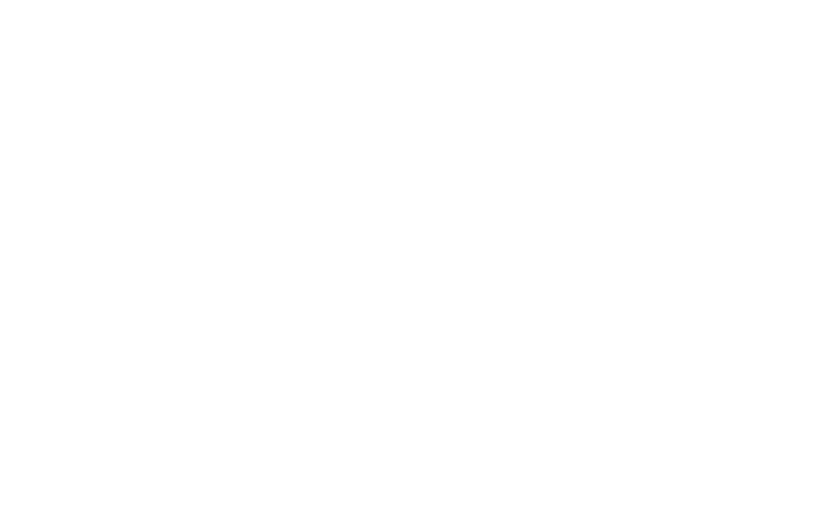 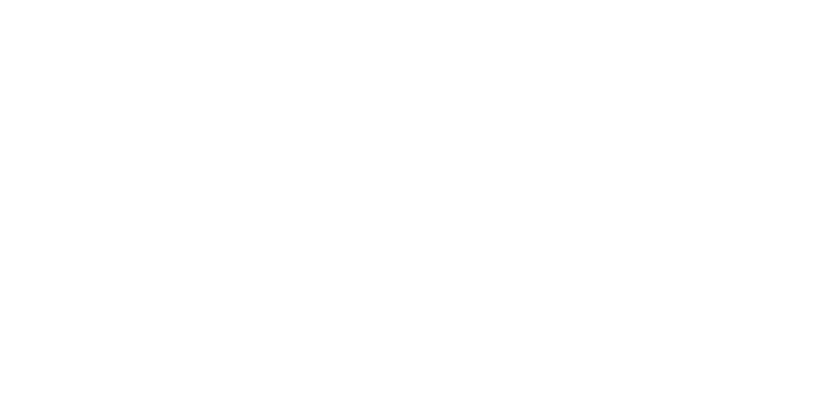 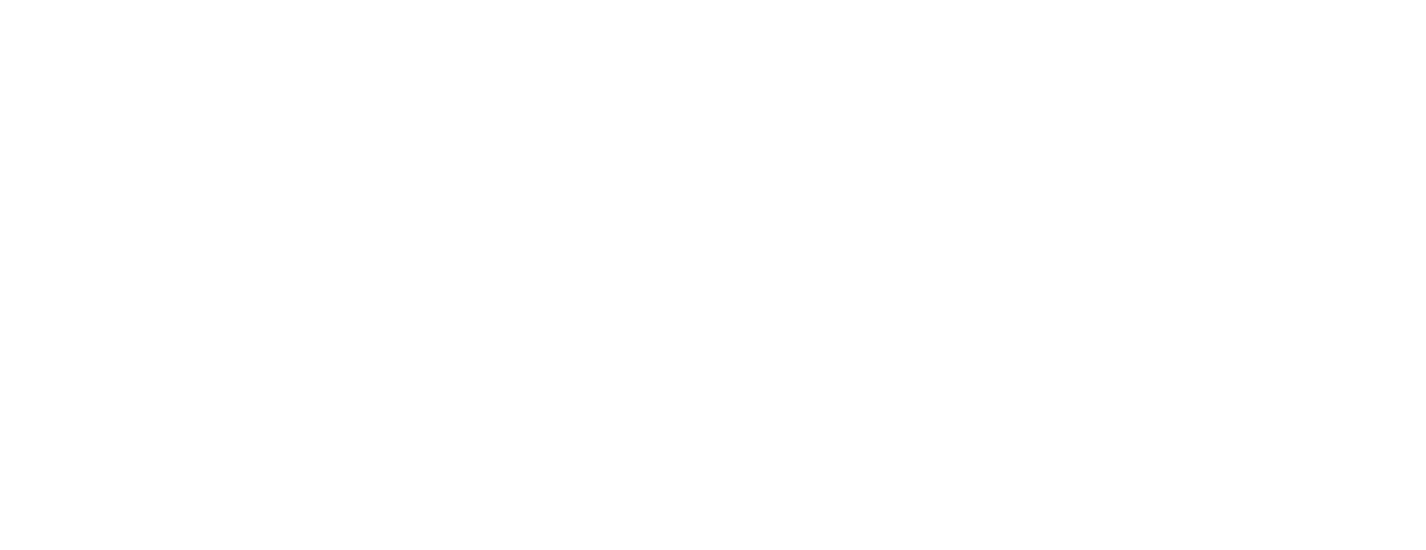 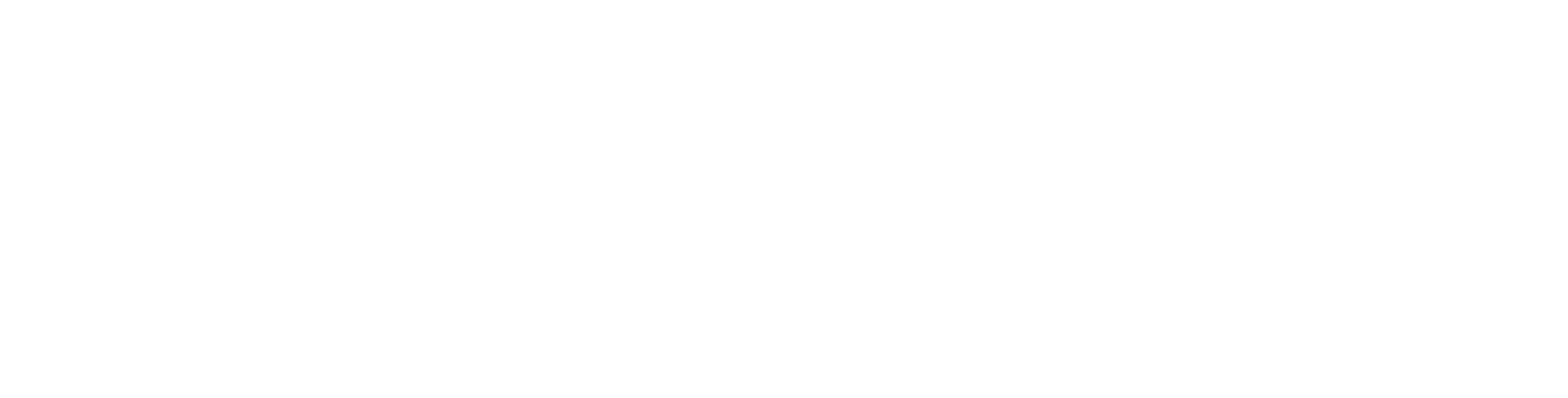 LAW: SLAUGHTER
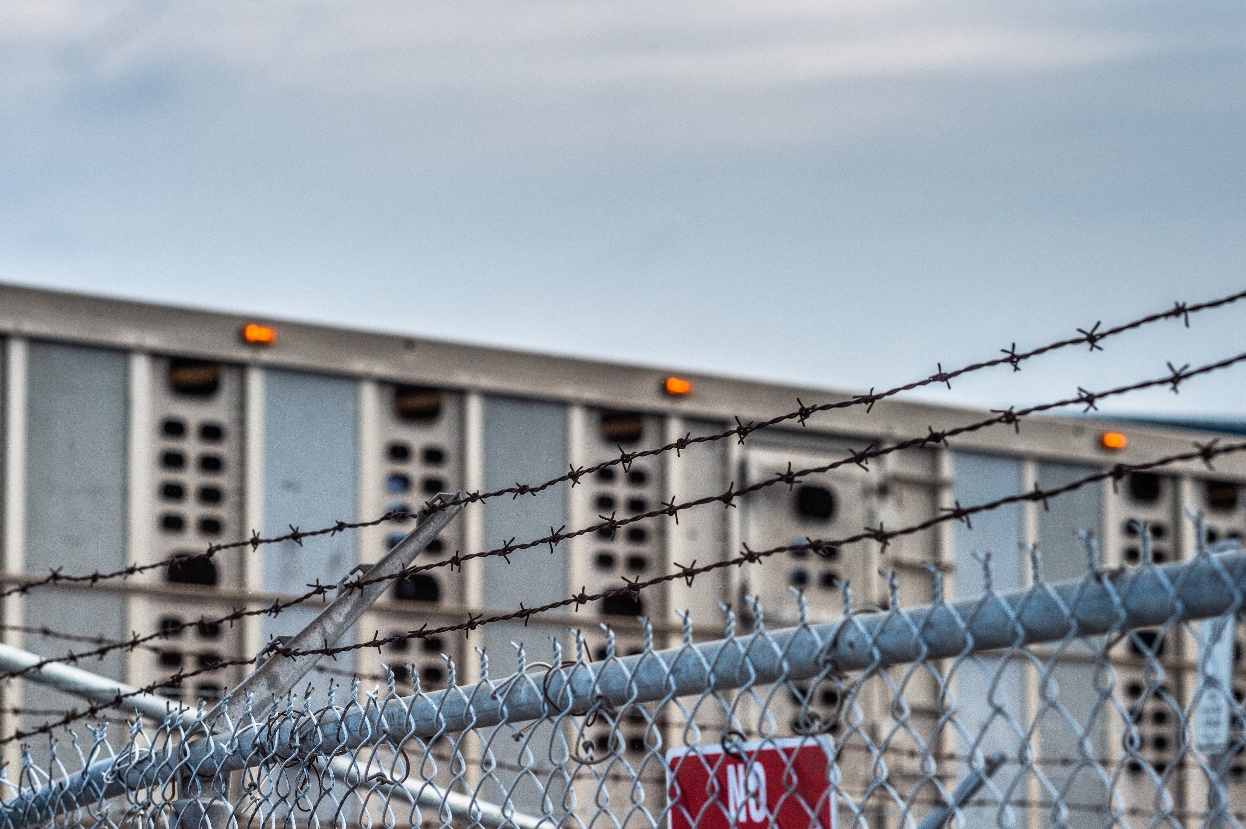 1906: Federal Meat Inspection Act (FMIA)
1957: Poultry Production Inspection Act (PPIA) 
1958: Humane Methods of Slaughter Act (HMSA)
1978: Humane Methods of Slaughter Act Amendment
2005: Federal Meat Inspection Act Amendment
Case Studies:
National Meat Association v. Harris
Cavel International, Inc. v. Madigan
Jo-Anne McArthur / We Animals Media
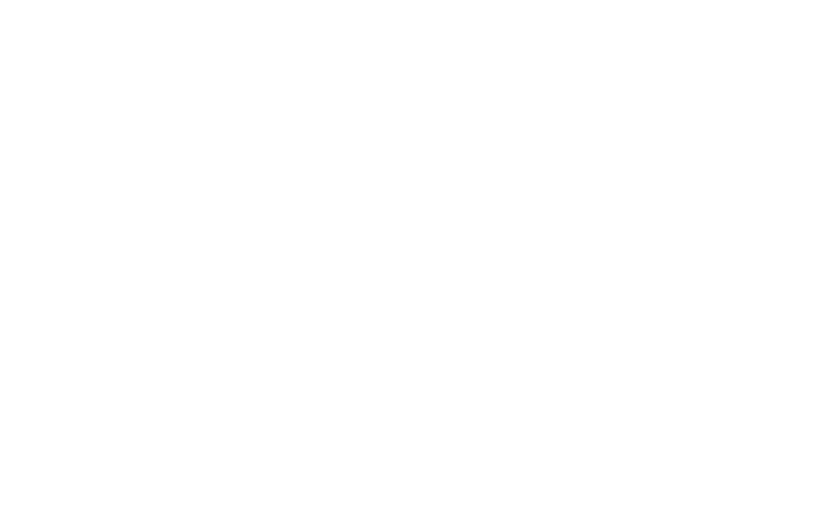 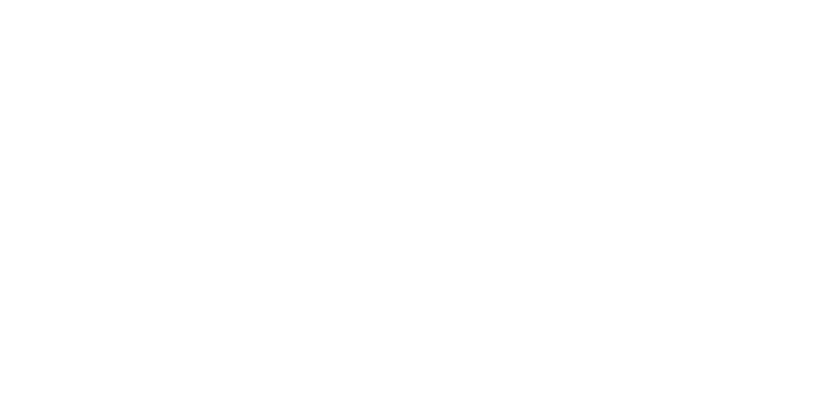 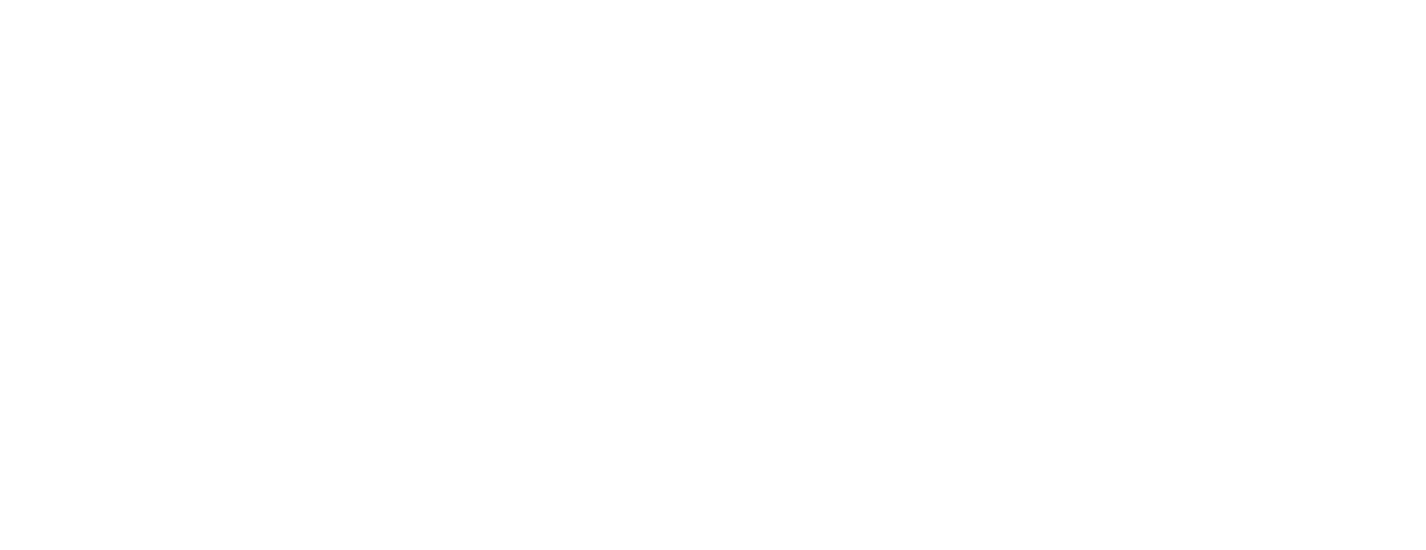 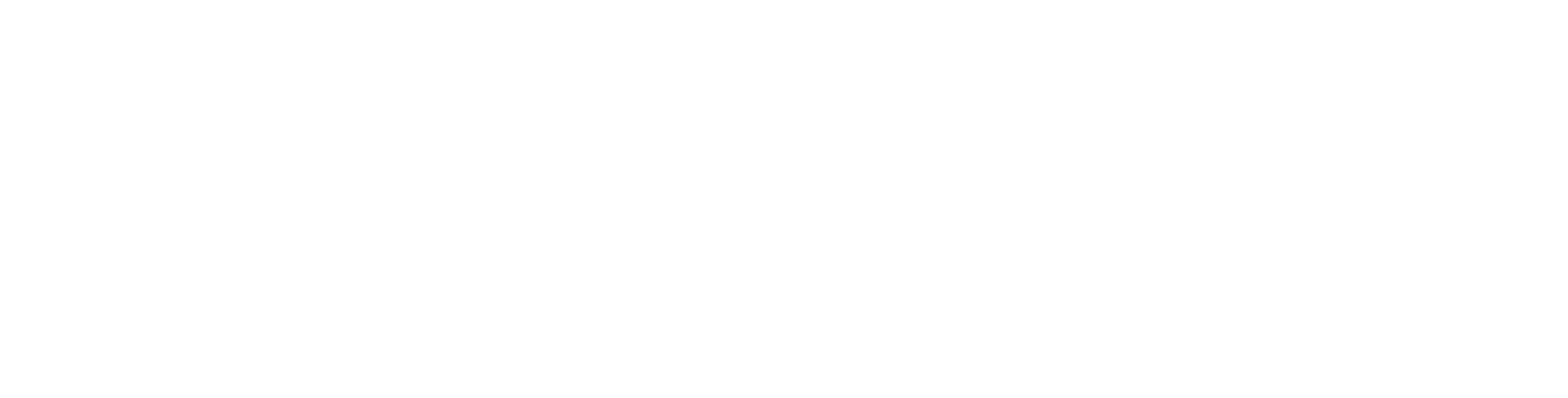 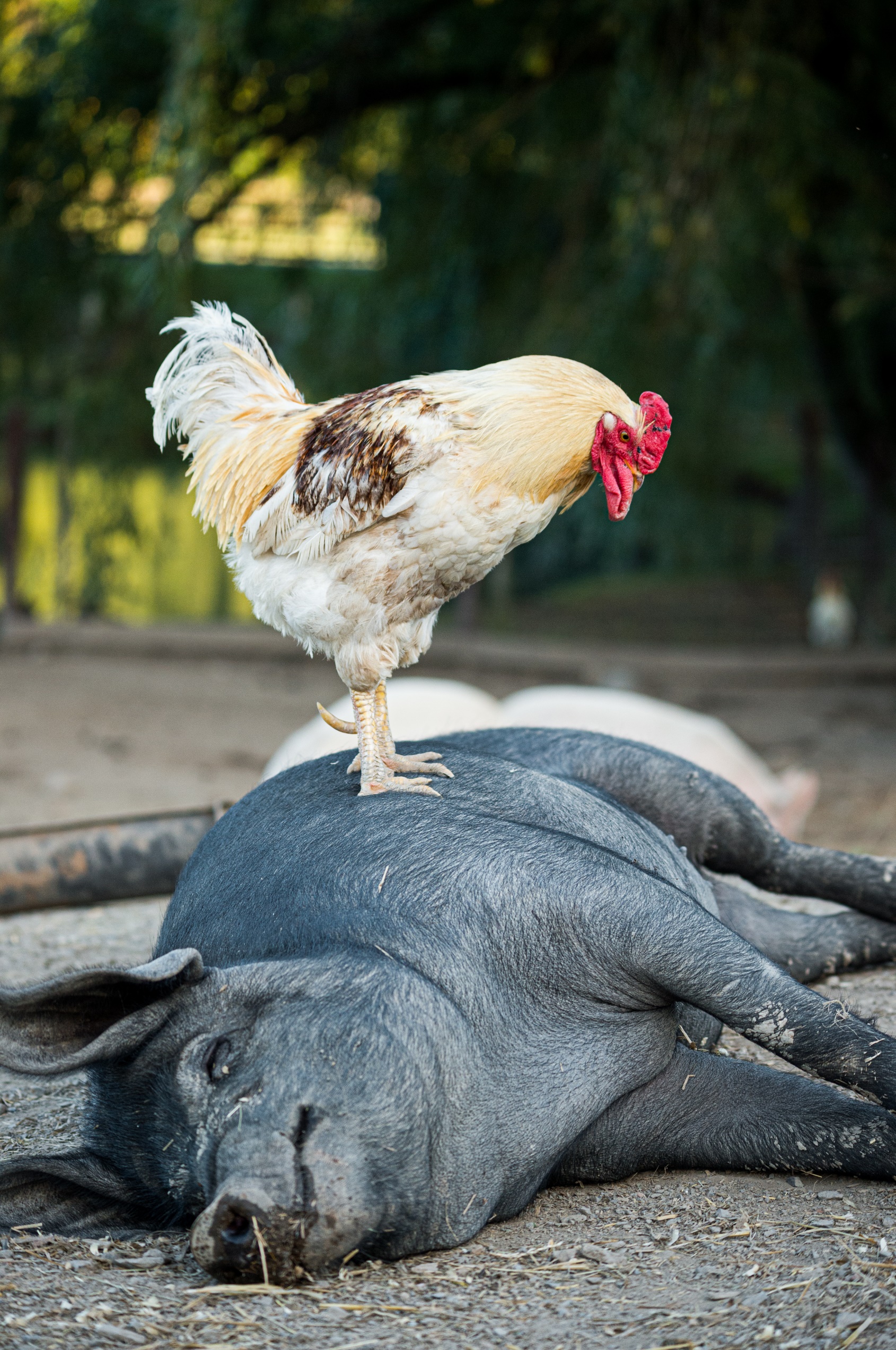 REFORM
Ag-Gag Laws
Recording Bans
False Pretenses for Employment 
Quick Reporting Law

State-Based Ballot Initiatives
Florida, California

False Advertising
Case Study: Barnes v. Tillamook

Factory farming, Human Diseases
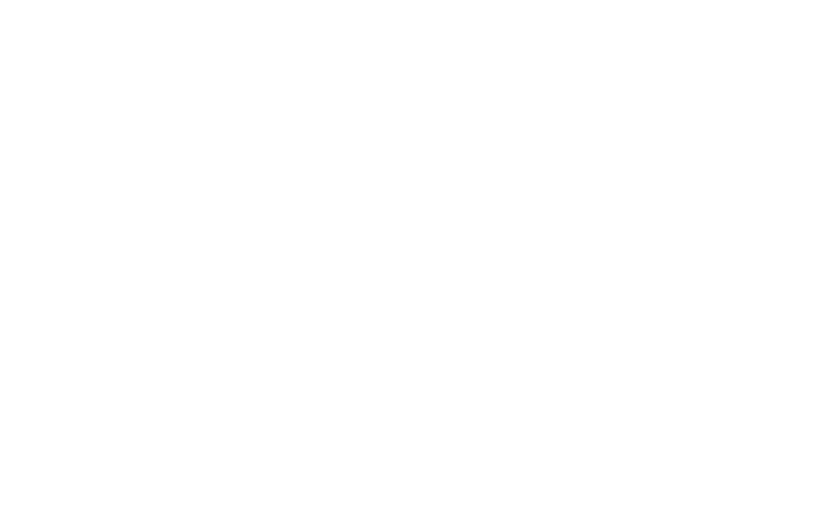 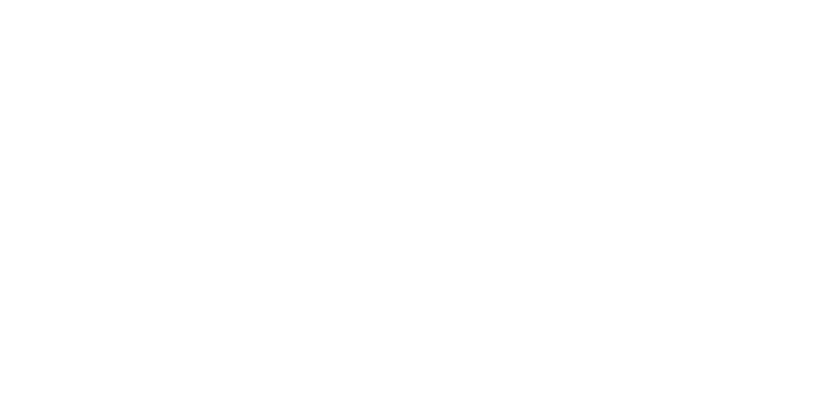 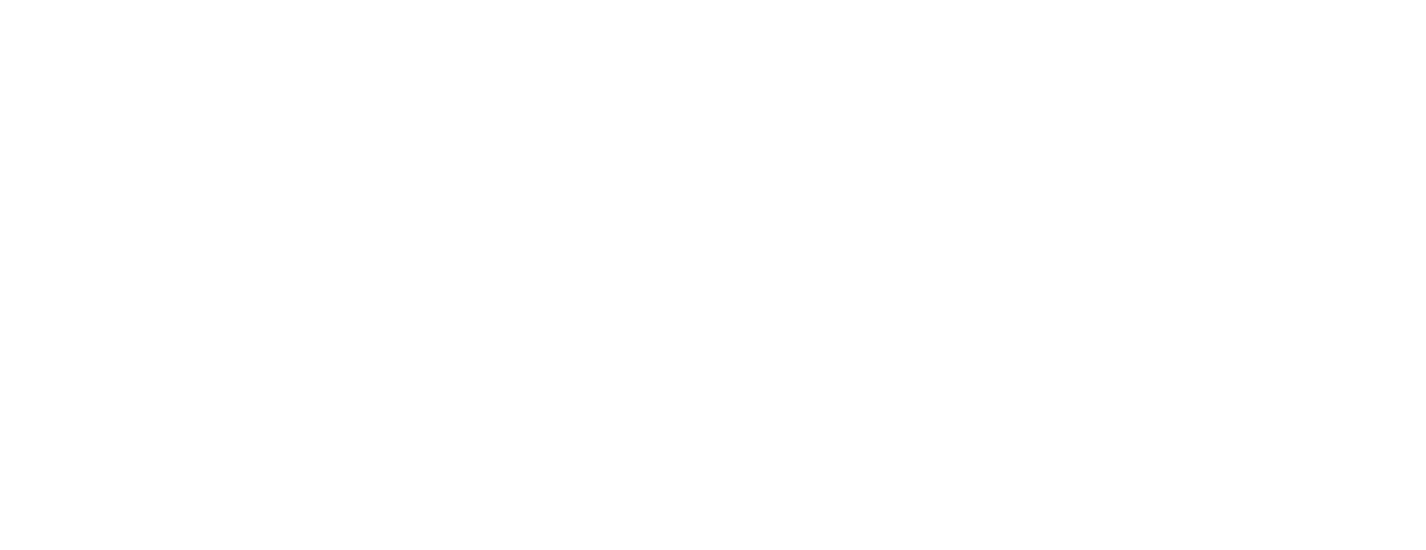 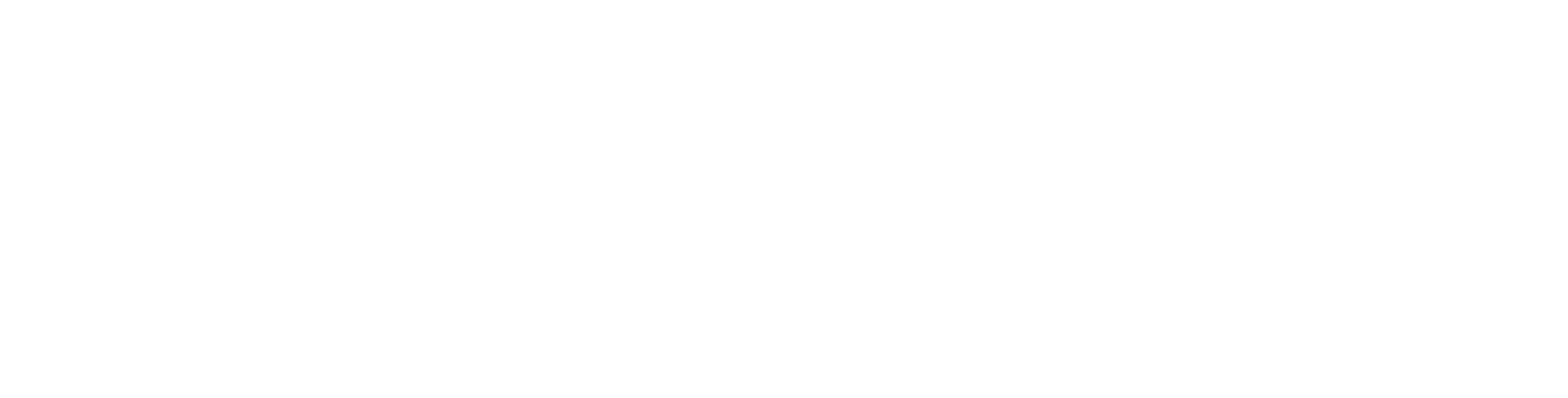 Jo-Anne McArthur / We Animals Media
THANK YOU!
Queries about the presentation can be directed to 
Dr Rajesh K. Reddy: rajreddy@lclark.edu 

To learn more about Animal Law Education (ALE) visit: www.voiceless.org.au/animal-law/ 

To contact Voiceless: info@voiceless.org.au
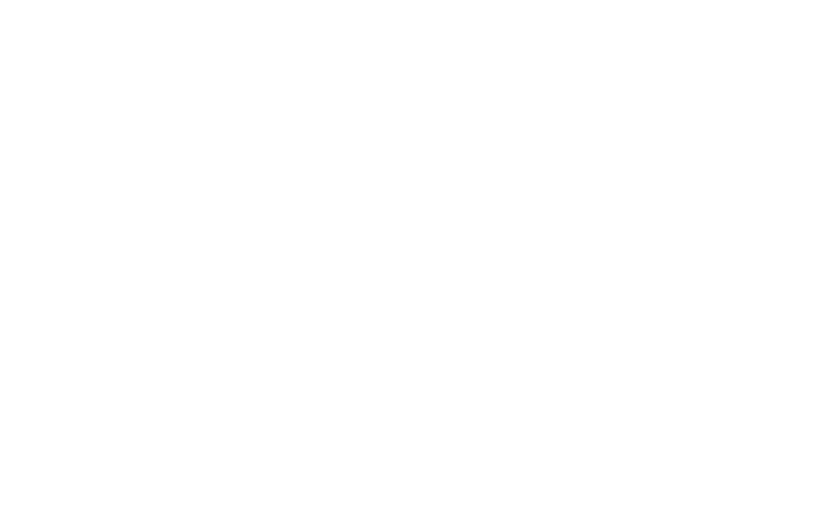 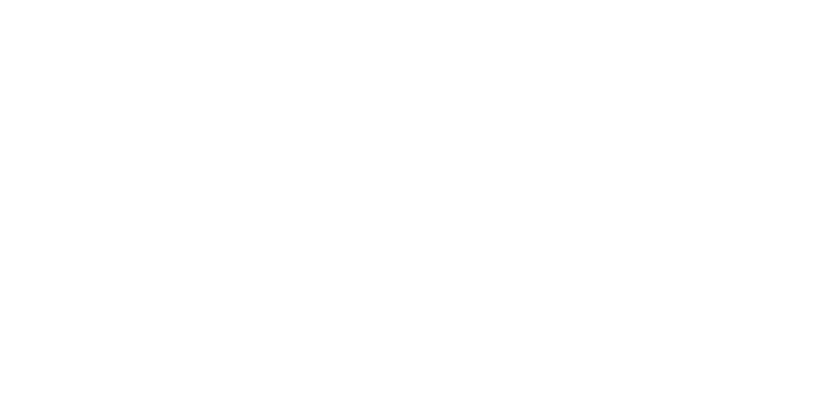 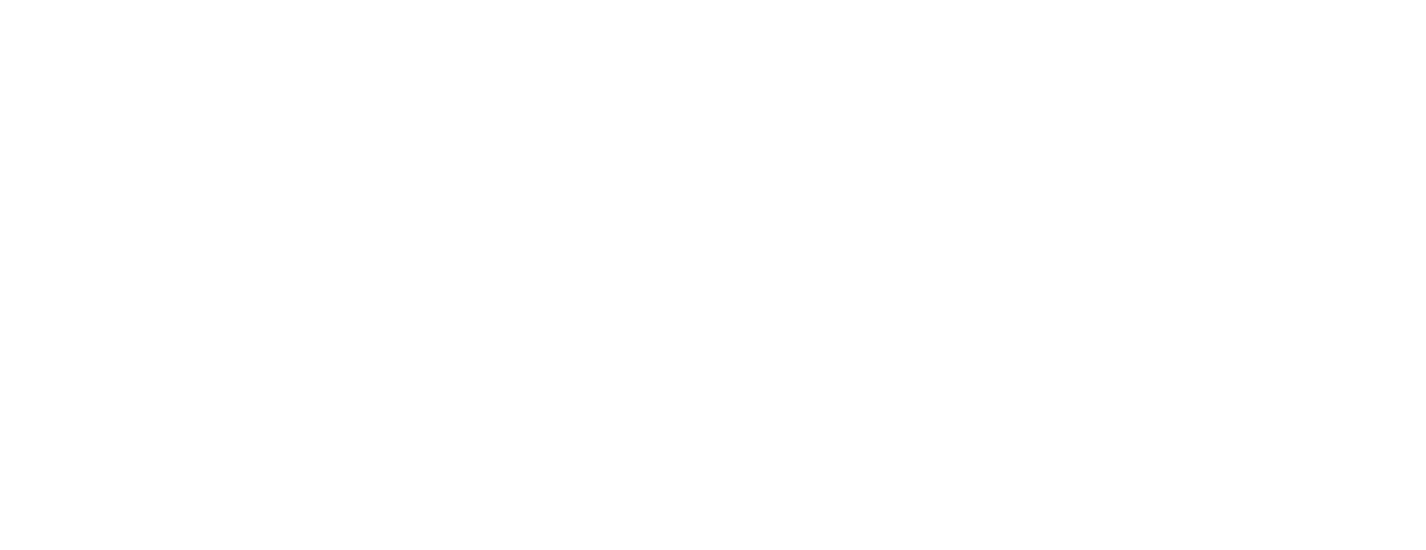 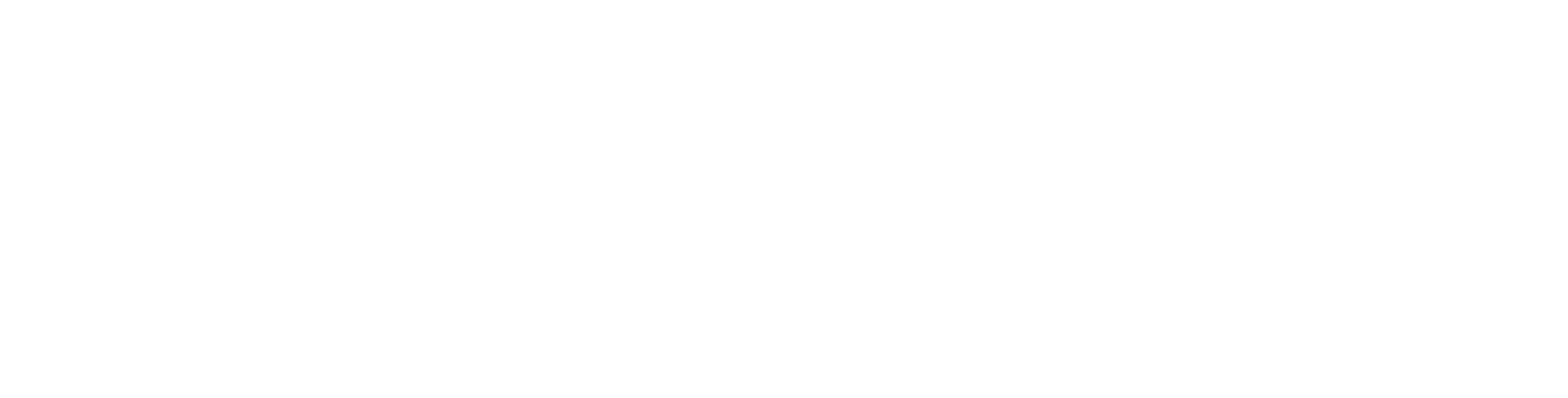 © Voiceless, the animal protection institute 2021